Закрепление        состава        двузначных чисел.
Урок-путешествие составила учитель МОУ СОШ 27 Крючкова Е. В.
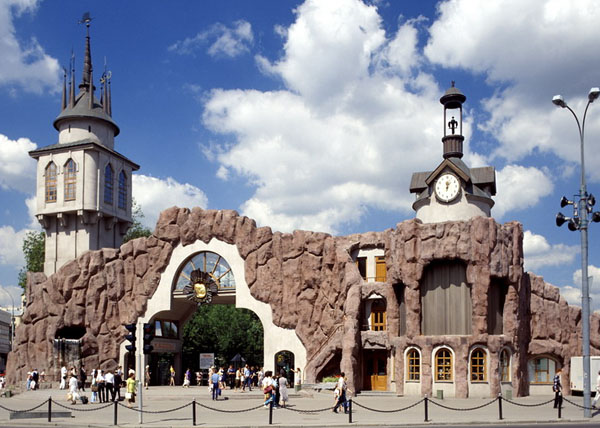 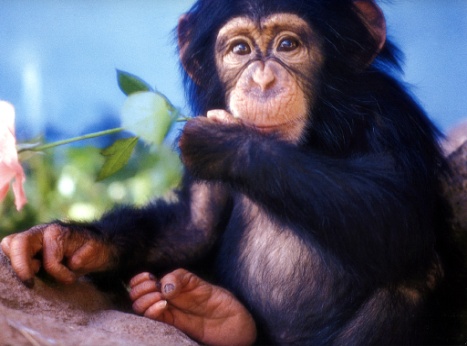 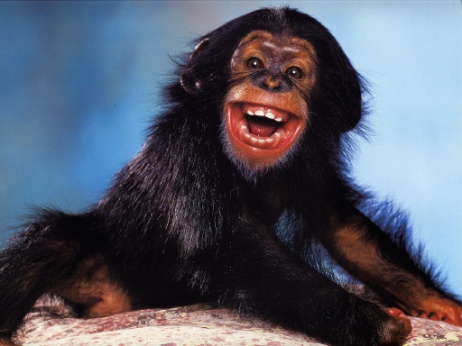 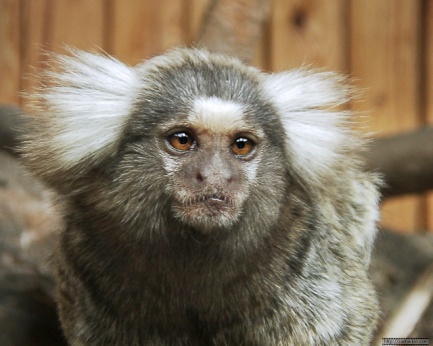 15

13
17-7=          

12-2=
10 

10
16-10=

19-10=
6

9
10+5=       

3+10=
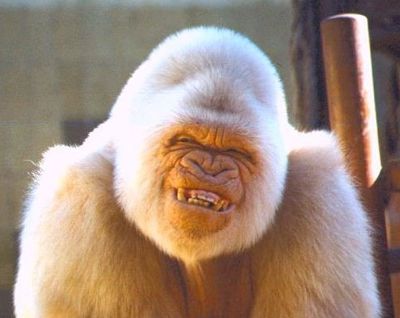 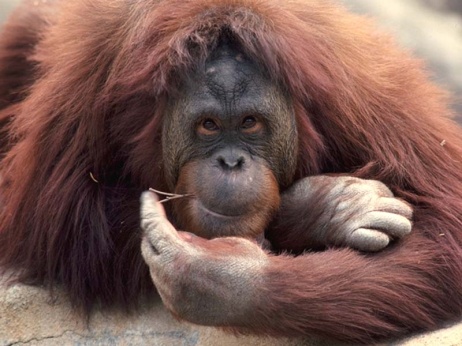 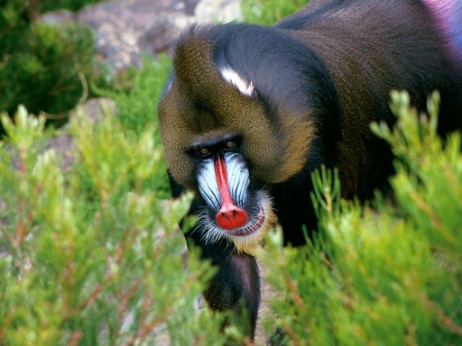 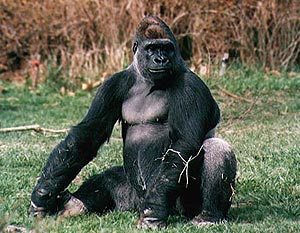 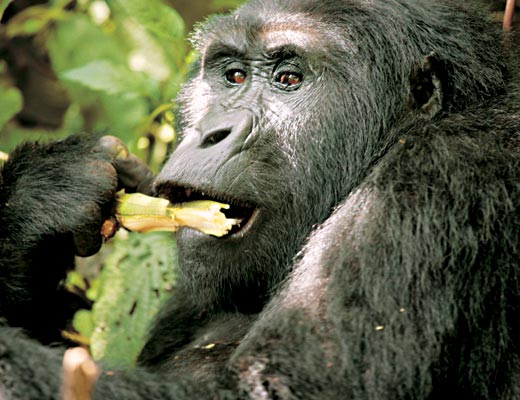 3+6=9
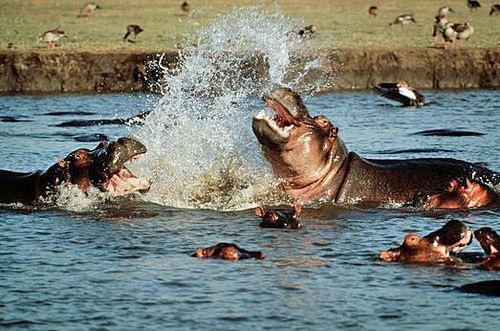 10-5=5
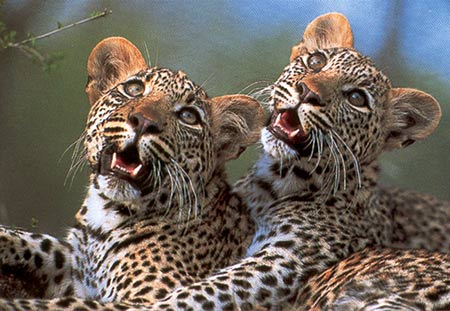 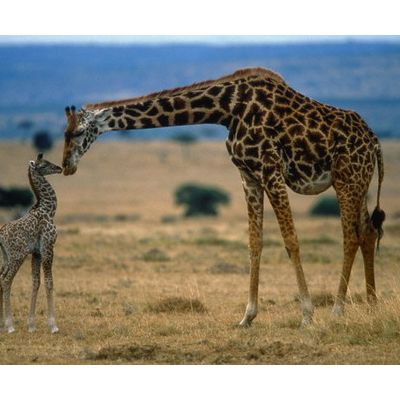 8+2=10
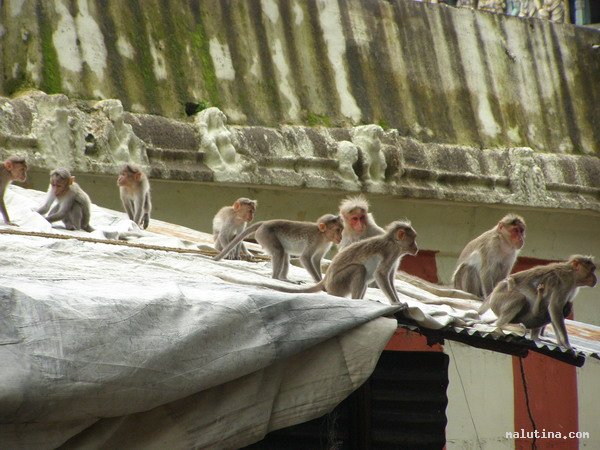 9-2=7
В московский зоопарк привезли 4 африканских слона и 5 индийских слона. Сколько слонов привезли в московский зоопарк?
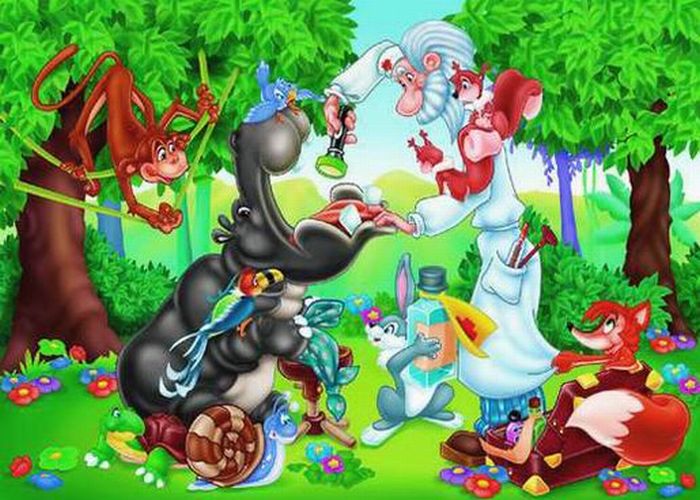 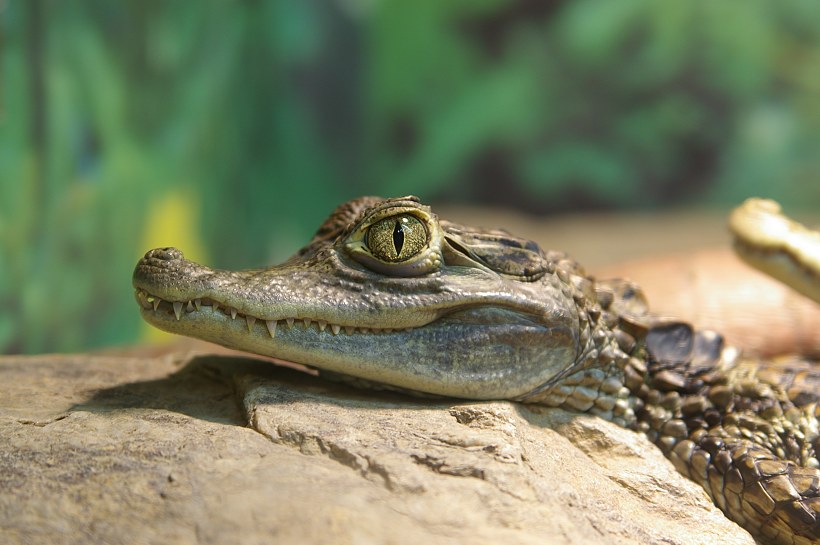 20см =   дм
2
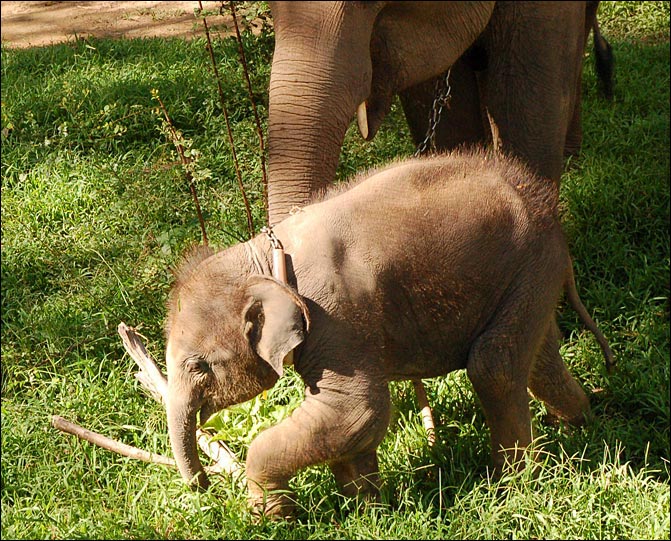 9дм =     см
90
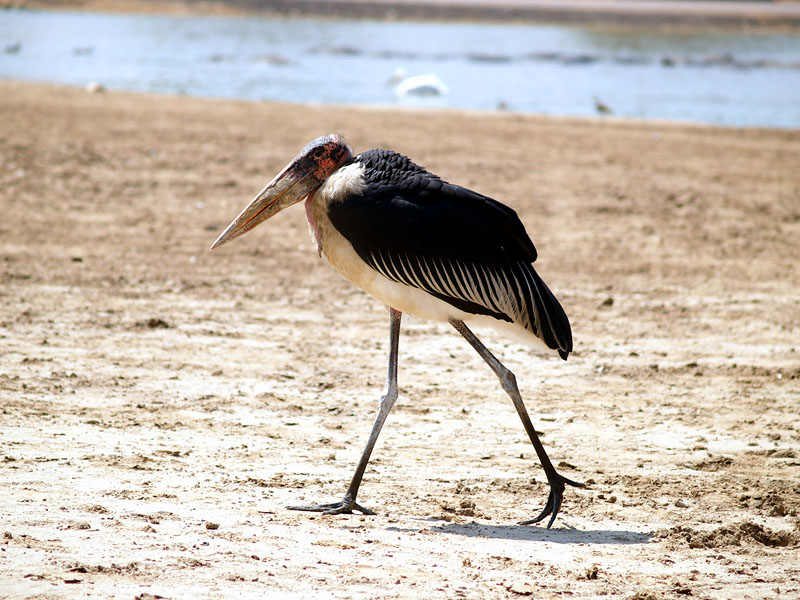 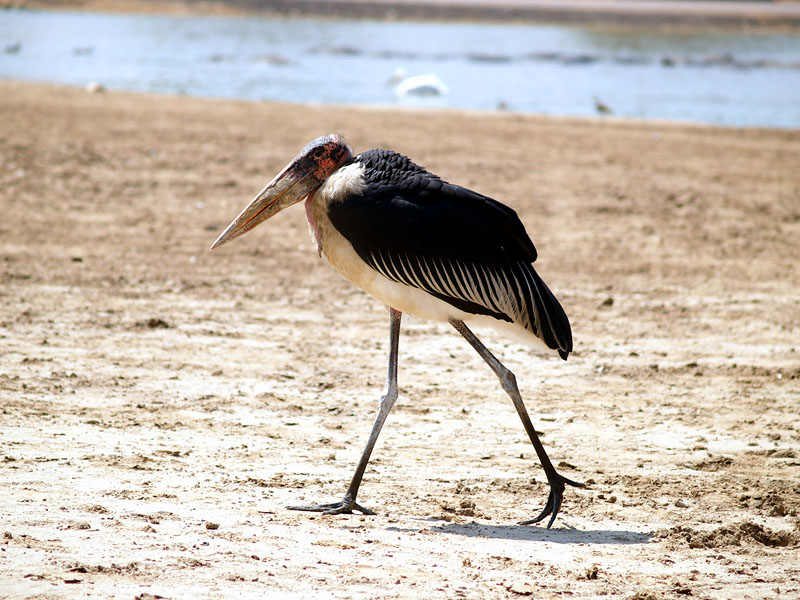 3дм =     см
30
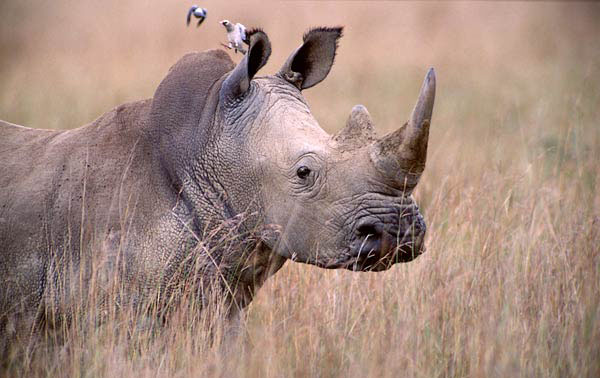 60см =   дм
6
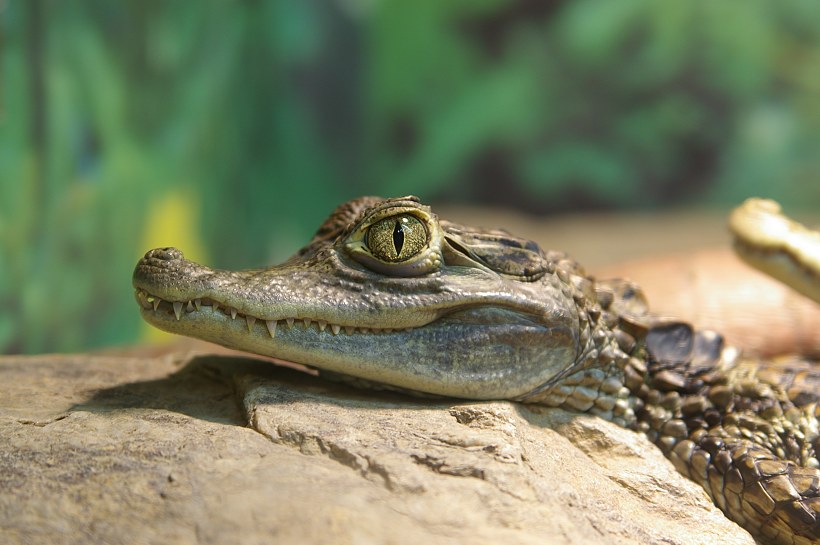 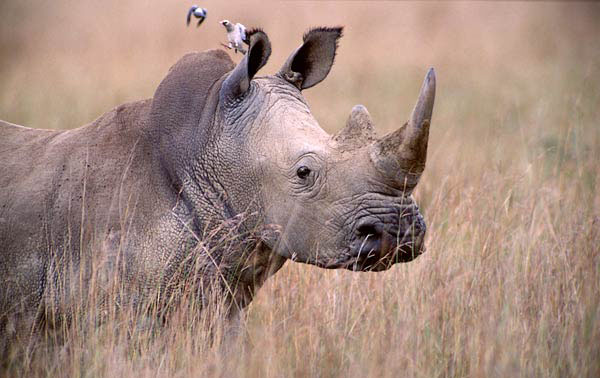 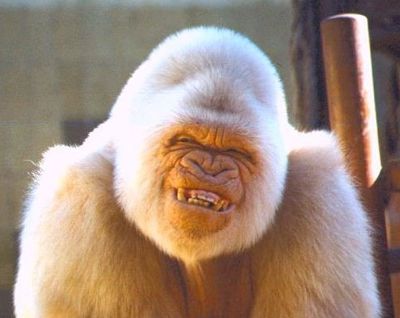 Приходите к нам в гости !
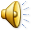 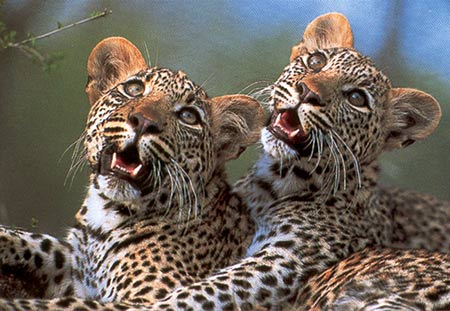 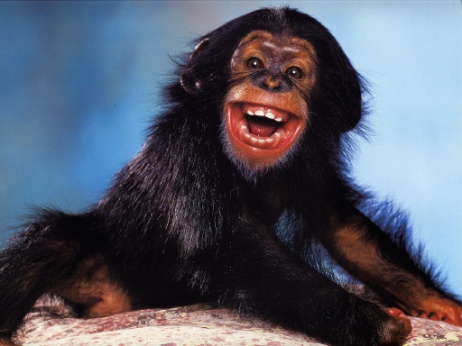 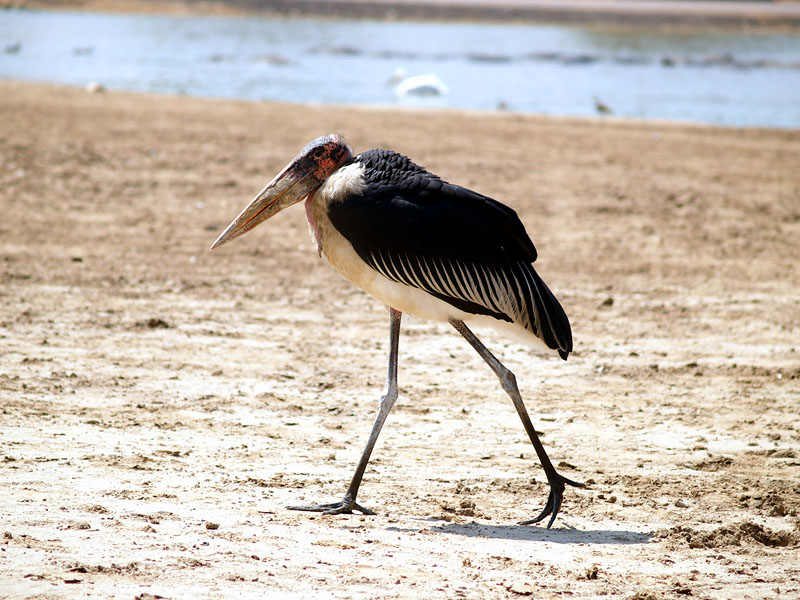